Carryover and
Functional Use
Maia M. Jack, Ph.D.
Vice President, Science and Regulatory Affairs
Outline
GSFA Framework on Carryover
National Regulatory Frameworks
GSFA Section 2.0 – Food Additive
Food additive means any substance not normally consumed as a food by itself and not normally used as a typical ingredient of the food, whether or not it has nutritive value, the intentional addition of which to food for a technological (including organoleptic) purpose in the manufacture, processing, preparation, treatment, packing, packaging, transport or holding of such food results, or may be reasonably expected to result (directly or indirectly), in it or its by-products becoming a component of or otherwise affecting the characteristics of such foods. The term does not include contaminants or substances added to food for maintaining or improving nutritional qualities.
GSFA Section 4.0Carryover of Food Additives into Foods
4.1. Carryover from ingredients and raw materials into foods (acceptable for use in ingredient/raw material)
4.2. Additives not directly authorized in ingredients and raw materials (concept of reverse carryover)
4.3. Carryover not acceptable in certain foods (infant)
Secondary Additives
JECFA Specs of Identity/Purity
Flagged by EU at 2013 45th CCFA
Discussion draft at 2014 46th CCFA
Discussion draft at 2015 47th CCFA – proposed definition
Discussion draft at 2016 48th CCFA – approaches, no consensus
*Many secondary additives have already been evaluated by JECFA as direct additives for uses contributing to the majority of dietary intake.  No appreciable increase in exposure.
** Table 3 Additives generally acceptable for use in all foods except as annotated
Codex PM – Processing Aids
Processing Aid means any substance or material, not including apparatus or utensils, and not consumed as a food ingredient by itself, intentionally used in the processing of raw materials, foods or its ingredients to fulfill a certain technological purpose during treatment or processing and which may result in the non-intentional but unavoidable presence of residues or derivatives in the final product
Guidance documents
EHC 240 – WHO Principles and Methods for Risk Assessment of Chemicals in Food - Chp 9: Principles Related to Specific Groups of Substances (low exposures)
Codex Guidelines on Substances Used as Processing Aids (CAC/GL75-2010)
General Specifications and Considerations for Enzyme Preparations Used in Food Processing (FAO)
Guidelines for the Use of Flavourings (CAC/GL 66-2008)
Codex StandardsLabeling of Prepackaged Foods + Additives
Prepackaged Foods (CXS 1-1985) - Section 4.2.4 Processing aids and carry-over of food additives
4.2.4.1 A food additive carried over into a food in a significant quantity or in an amount sufficient to perform a technological function in that food as a result of the use of raw materials or other ingredients in which the additive was used shall be included in the list of ingredients.
4.2.4.2 A food additive carried over into foods at a level less than that required to achieve a technological function, and processing aids, are exempted from declaration in the list of ingredients. The exemption does not apply to food additives and processing aids listed in section 4.2.1.4. (i.e., allergens)
Prepackaged Food Additives (CXS 107-1981) – Section 4. Mandatory labelling of prepackaged food additives sold by retail
Outline
GSFA Framework on Carryover
National Regulatory Frameworks
National Regulatory Frameworks
Regulation (EC) No 1333/2008 of the European Parliament and of the Council
Food Standards Australia/New Zealand Food Standards Code Part 1.3.3. “Substances added to or present in food” and Part 1.2.4. “Information requirements – statement of ingredients”
21 U.S. Code of Federal Regulations
EU Framework No 1333/2008
The following are not considered food additives with no requirement to label: 
Additives whose presence in a given foodstuff is solely due to the fact that they were contained in one or more ingredients of that foodstuff, provided that they serve no technological function in the finished product (secondary additives – quantum satis)
Processing aids 
Substances used in the quantities strictly necessary as solvents or media for additives or flavouring 
Except when they are sourced from allergenic ingredients.
FSANZ Food Standards Code 1.3.3.+1.2.4. Schedule 18 + 15
Identifies processing aid categories and positive lists. (FSC 1.3.3./Sch18)
Direct food additives (with functional effect in final food) not processing aids are required to be added to the Statement of Ingredient for labeling purposes (FSC 1.2.4./Sch15)
Concept of carry-over applies.
U.S. Framework on Secondary Additives and Processing Aids
21 CFR Parts 172, 173 and 178
Generally Recognized As Safe
21 CFR Part §101.100   Food; exemptions from labeling 
(3) Incidental additives present in a food at insignificant levels and do not have any technical or functional effect in that food. For the purposes of this paragraph (a)(3), incidental additives are:
(i) Substances that have no technical or functional effect but are present in a food by reason of having been incorporated into the food as an ingredient of another food, in which the substance did have a functional or technical effect.
(ii) Processing aids
Conclusions
Codex Framework adequately covers substances with minimal food exposures
Jurisdictions globally acknowledge the limited risks posed by processing aids and secondary additives
Neither Codex nor various jurisdictions globally require labeling of secondary additives or processing aids as there is no technological function in the final food.
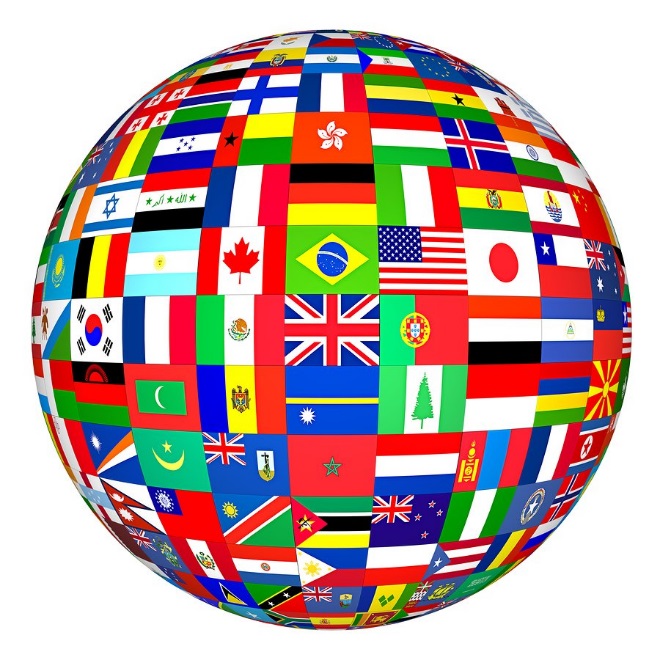 Maia M. Jack, Ph.D.
Vice President, Science and Regulatory Affairs American Beverage Association
202-463-6756mjack@ameribev.org